Obesity
By: Juan Abdullah and Tania Samara 
8-A
Obesity is abnormal or excessive fat that presents a risk to health.
What is  obesity?
Why obesity is a problem?
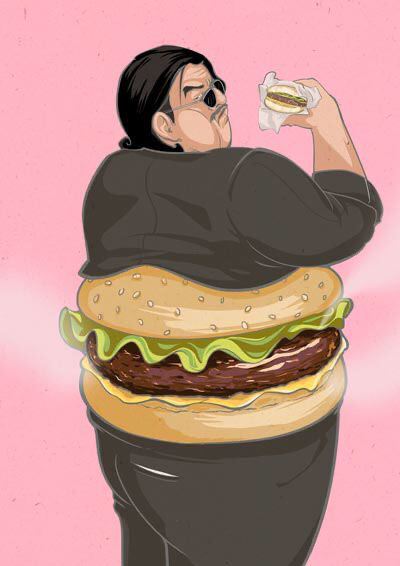 Obesity increases the risk of several debilitating, and deadly diseases, including diabetes, heart disease, and some cancers.
BMI SCALE
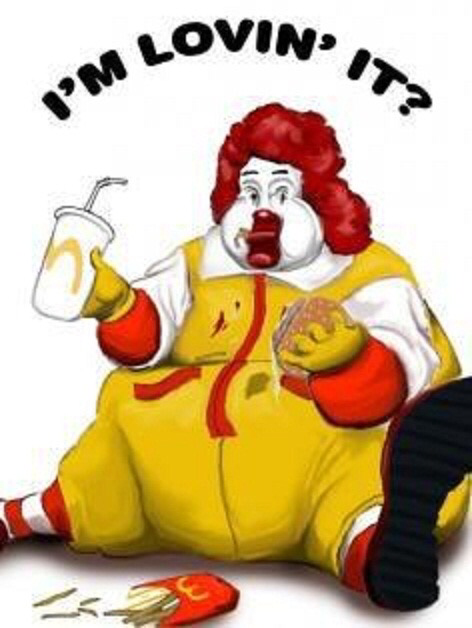 2 causes of obesity
High blood pressure
Extra fat tissue in the body requires more oxygen and nutrients. Your blood vessels will need to circulate more blood to the extra fat tissue.
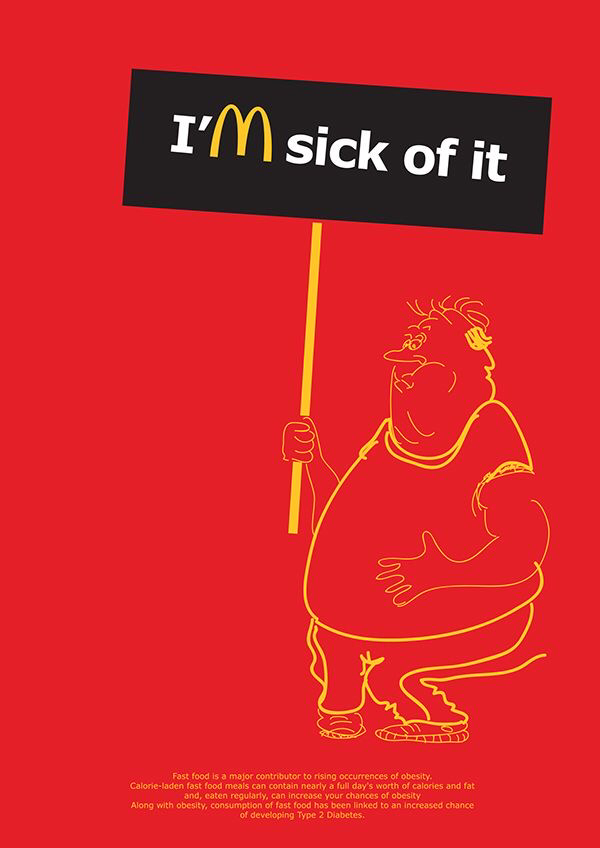 Stroke
A stroke can cause damage to brain tissue and result in a range of disabilities, including speech and language impairment, weakened muscles, and changes to thinking and reasoning skills.
How to prevent obesity?
Choosing healthier foods (whole grains, fruits and vegetables, healthy fats and protein sources) and beverages. Limiting unhealthy foods (refined grains and sweets, potatoes, red meat, processed meat) and beverages (sugary drinks) Increasing physical activity. Limiting television time, screen time, and other “sit time”
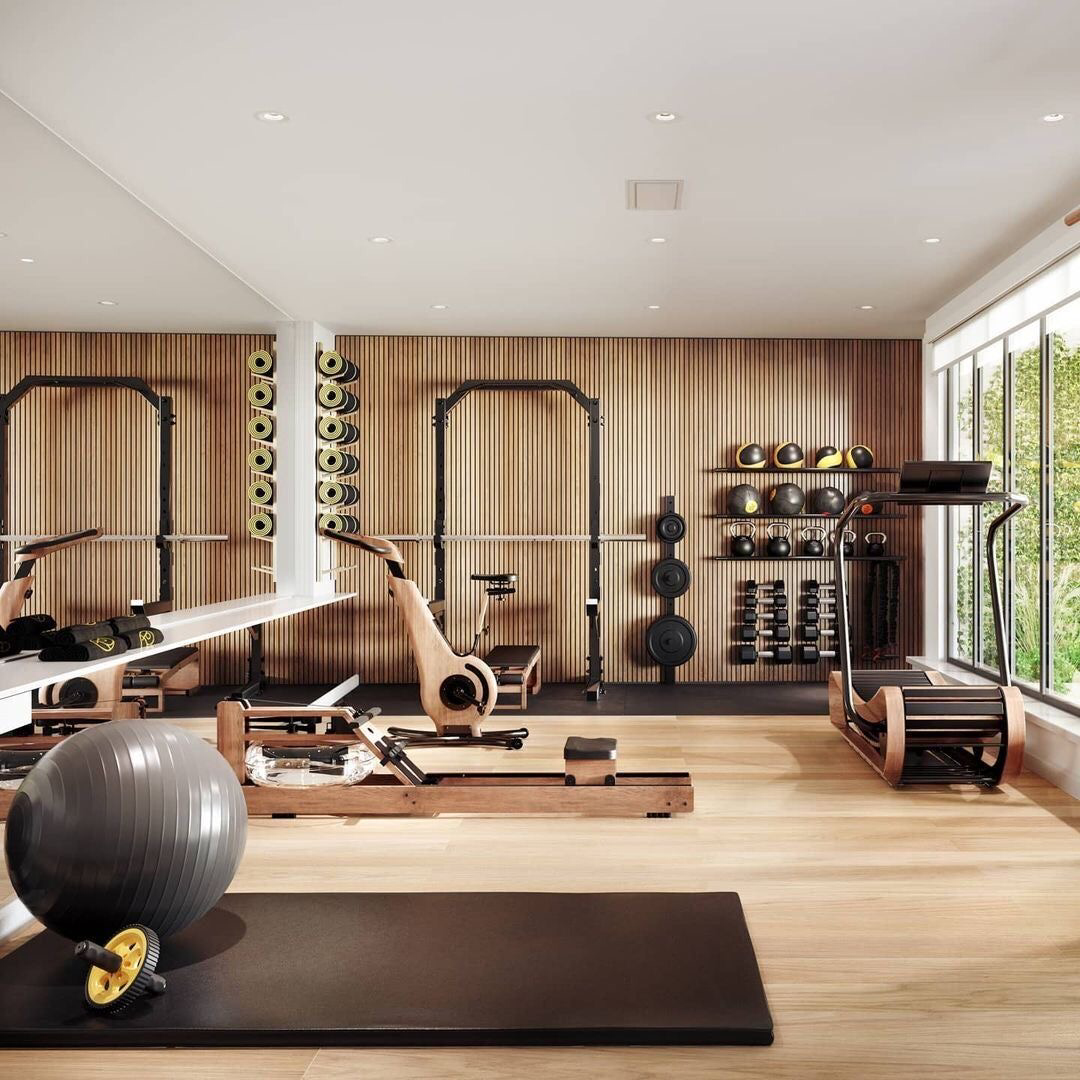 20XX
6
https://youtu.be/gQK4vj1Lzlg
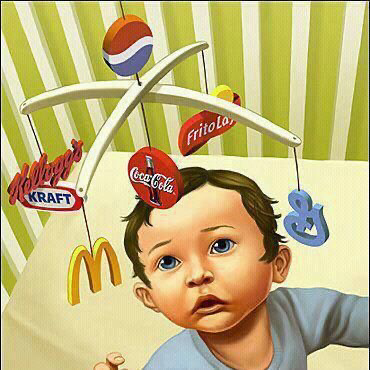 Child Obesity
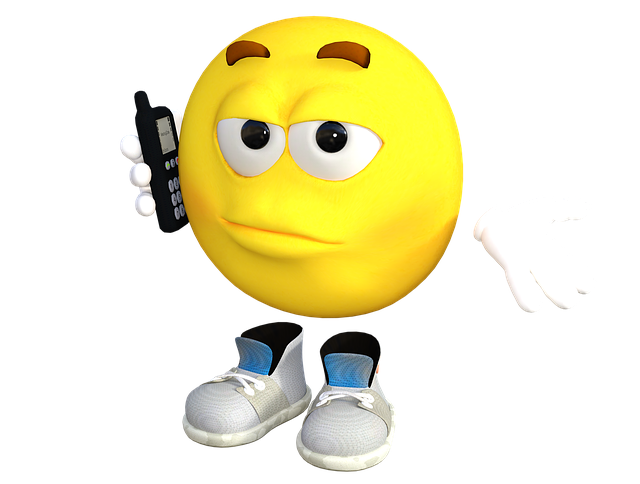 POP QUIZZ!!!!
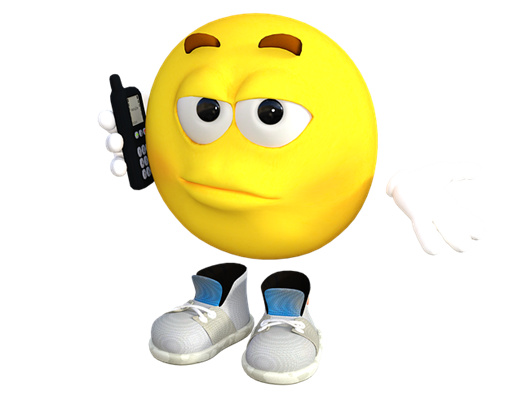 Sources
Cafasso, J. (2020, July 29). 10 health risks of obesity and how to prevent them. Healthline. https://www.healthline.com/health/obesity/managing-obesity-health-risks#type-diabetes 
Obese. Cambridge Dictionary. (n.d.). https://dictionary.cambridge.org/dictionary/english-arabic/obese?q=Obese 

Cafasso, J. (2020, July 29). 10 health risks of obesity and how to prevent them. Healthline. https://www.healthline.com/health/obesity/managing-obesity-health-risks#type-diabetes 
Health risks. Obesity Prevention Source. (2016, April 13). https://www.hsph.harvard.edu/obesity-prevention-source/obesity-consequences/health-effects/#:~:text=Obesity%20increases%20the%20risk%20of,changes%20in%20hormones%20and%20metabolism. 
Obese. Cambridge Dictionary. (n.d.). https://dictionary.cambridge.org/dictionary/english-arabic/obese?q=Obese

(N.d.). 
Cafasso, J. (2020, July 29). 10 health risks of obesity and how to prevent them. Healthline. https://www.healthline.com/health/obesity/managing-obesity-health-risks#type-diabetes 
Health risks. Obesity Prevention Source. (2016, April 13). https://www.hsph.harvard.edu/obesity-prevention-source/obesity-consequences/health-effects/#:~:text=Obesity%20increases%20the%20risk%20of,changes%20in%20hormones%20and%20metabolism. 
Obese. Cambridge Dictionary. (n.d.). https://dictionary.cambridge.org/dictionary/english-arabic/obese?q=Obese 


 (N.d.). 
Cafasso, J. (2020, July 29). 10 health risks of obesity and how to prevent them. Healthline. https://www.healthline.com/health/obesity/managing-obesity-health-risks#type-diabetes 
Health risks. Obesity Prevention Source. (2016a, April 13). https://www.hsph.harvard.edu/obesity-prevention-source/obesity-consequences/health-effects/#:~:text=Obesity%20increases%20the%20risk%20of,changes%20in%20hormones%20and%20metabolism. 
Obese. Cambridge Dictionary. (n.d.). https://dictionary.cambridge.org/dictionary/english-arabic/obese?q=Obese 
Obesity Prevention Strategies. Obesity Prevention Source. (2016b, April 12). https://www.hsph.harvard.edu/obesity-prevention-source/obesity-prevention/#:~:text=Choosing%20healthier%20foods%20(whole%20grains,%2C%20and%20other%20%E2%80%9Csit%20time%E2%80%9D
20XX
presentation title
9
Thank you for listening!!